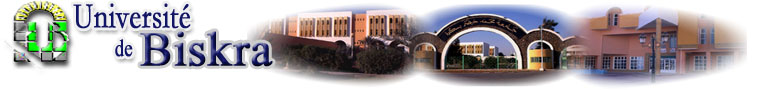 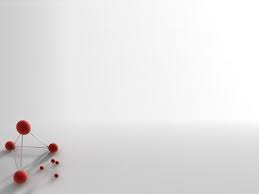 جامعــــــة محمد خيضــــــــــــر
جامعــــــة محمد خيضــــــــــــر
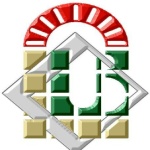 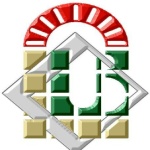 بــســكــــــــــــرة
بــســكــــــــــــرة
جامعة محمد خيضر بسكرة 
كلية العلوم الاقتصادية والتجارية وعلوم التسيير 
قسم التسيير
أثــــــــار عـــــدم الالـــتزام في إدارة الموارد البشرية
تحت إعداد الطلبة :
برجي سارة
براهيمي سارة 
ساسي أمال خولة
تحت إشراف الأستاذة:
    طاهري فاطمة الزهراء
الخطة
تم تطرق في هذه المقال إلى عدة  محاور نوجزها في التالي:
آثار عدم الالتزام
تطور عدم الالتزام والمخاطر النفسية والاجتماعية
تكلفة الانسحاب
مساهمة المنظمة في التنمية البشرية
آثار عدم الالتزام على إدارة الموارد البشرية 
les effets du dèsengagement sur la gestion des ressources humaines
إن هذه الآثار بالكاد تكون ظاهرة لأنها تأخذ أشكالا متنوعة جدا سوف نميز كيفية عدم الالتزام في المنظمة من جهة والموظفين المتضررين من جهة أخرى والتي ستقودنا إلي معالجة المخاطر النفسية والاجتماعية وسوف نميز أربعة:
نقص الكفاءة الشخصية والجماعية
عدم وجود روح المبادرة
تطوير الدوران
الزيادة في التغيب
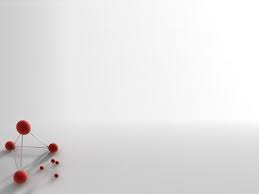 تطور عدم الالتزام والمخاطر النفسية والاجتماعية
 développement du désengagement et développement des risque psychosociaux
تكلفة الانســــــــــــحاب
Le cout du dèsegagement
1- مشكلة تقدير التكاليف الخفية :le prbleme de l’evaluation des couts cachés
أ- تكلفة التغيب والتقلب المفرط
ب- تكلفة فقدان الكفاءة وسمعة المنظمة
2- العواقب المترتبة على ربحية المنظمة :(Les conséquences sur la rentabilité de l’entreprise
بعد قيام الباحثين بالمقارنة بين الشركات أشارا إلى أن ربحية المؤسسات الاجتماعية اقل من ربحية المؤسسات تجارية. وهذا يدل على أن الاستثمار الاجتماعي الذي يدمج البيانات الاجتماعية والبيئية والأخلاقية يحقق ربحا اكبر قليلا من المتوسط وبعد هذه المقارنة قاما بصياغة فرضيتين متكاملتين في هذا الصدد:
تعمل الشركات الاجتماعية على الحد من المخاطر التي تعرض أرباحها للخطر.
يؤدي سلوك الشركات الاجتماعية إلى زيادة التزام موظفيها، وبالتالي إلى زيادة الكفاءة.
ساهمة المنظمة  التنمية البشرية
 La co,trilution de l’entreprise devlopment humaine
لا تقتصر مساهمة منظمة في التنمية البشرية على الأجور التي توزعها ويترتب على ذلك : 
 التزام الموظف أو فض النزاع معه.
 تقاسم الأرباح و احتمالات التغيير 
تعاون الموظفين يشكل نوع من الرضا و السعادة و الرفاهية
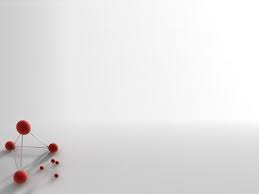 نشكركم على حسن الإصغاء و المتابعة
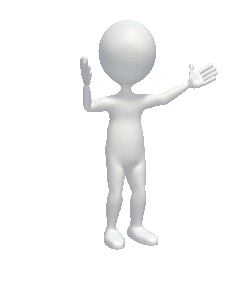